TAJEMNICZY KLIENTURZĄD DZIELNICY Praga północ
RAPORT DLA
URZĘDU M.ST. WARSZAWY
Warszawa, Grudzień 2013
Spis treści
METODOLOGIA BADANIA						   3
WYNIKI BADANIA						   	    4
Otoczenie - wygląd urzędu					    6
Wygląd zewnętrzny urzędnika i jego stanowisko pracy			14
Zachowanie się urzędnika wobec interesanta - ogólnie			16
Urzędnik - obsługa przedstawionej sprawy 				19
Urzędnik - sposób załatwienia przedstawionej sprawy 			23
2
Metodologia badania
Obserwacja Uczestnicząca
Metoda
Tajemniczy Klient
Technika
17 urzędów – 340 wizyt (20 wizyt na Urząd)
Wielkość próby
Punkty Informacyjne, stanowiska WOM oraz  Delegatury BAiSO w urzędach dzielnicy: Bemowo, Białołęka, Bielany, Ochota, Praga Południe, Praga Północ, Rembertów, Śródmieście, Targówek, Ursus, Ursynów, Wawer, Wesoła, Wilanów, Włochy, Wola,  Żoliborz
Definicja próby
Adresowy według listy Urzędów
Dobór próby
07.11.2013 – 10.12.2013
Termin realizacji
3
Wyniki badania
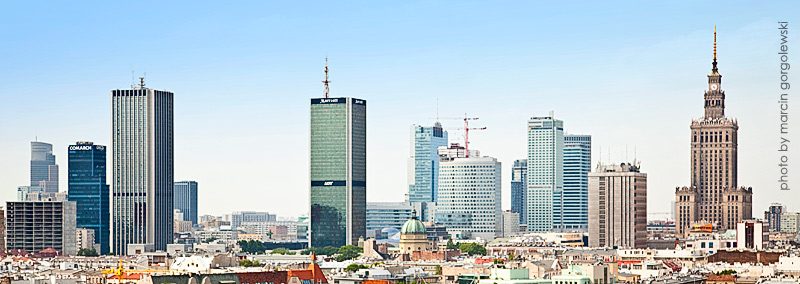 Wyniki badania
Kryteria oceny
OTOCZENIE: WYGLĄD URZĘDU
WYGLĄD ZEWNĘTRZNY URZĘDNIKA I JEGO STANOWISKO PRACY
URZĘDNIK: ZACHOWANIE SIĘ WOBEC KLIENTA
URZĘDNIK: OBSŁUGA PRZEDSTAWIONEJ SPRAWY
URZĘDNIK: SPOSÓB ZAŁATWIENIA PRZEDSTAWIONEJ SPRAWY
5
Otoczenie:  wygląd urzędu
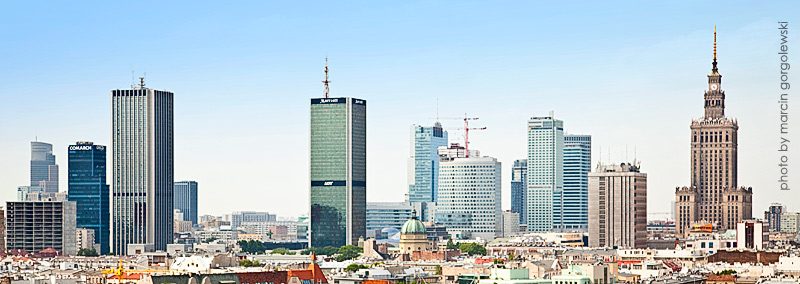 Wyniki badania
Urząd Dzielnicy Praga PółnocOtoczenie: Wygląd Urzędu (1)
FUNKCJONOWANIE URZĘDU
ŚREDNI CZAS OCZEKIWANIA NA OBSŁUGĘ PRZED PI/ WOM/ DELEGATURĄ BAiSO
ŚREDNIA LICZBA OSÓB W KOLEJCE DO PI/ WOM/ DELEGATURY BAiSO
OTOCZENIE – WYGLĄD URZĘDU (1)
7
Odsetek odpowiedzi „TAK”
* W niektórych sytuacjach audytorzy byli obsługiwani przez dwóch urzędników.
Urząd Dzielnicy Praga PółnocOtoczenie: Wygląd Urzędu (2)
Gdzie znajdują się karty informacyjne?
*Kategoria dodana od fali 2013
8
Urząd Dzielnicy Praga PółnocOtoczenie: Wygląd Urzędu (3)
Czy karty informacyjne, które są na terenie urzędu są uporządkowane?
Czy karty informacyjne na terenie urzędu są w miejscu, w którym łatwo je zauważyć?
9
Urząd Dzielnicy Praga PółnocOtoczenie: Wygląd Urzędu (4)
Gdzie znajdują się formularze / wnioski?
10
Urząd Dzielnicy Praga PółnocOtoczenie: Wygląd Urzędu (5)
Czy formularze / wnioski, które są na terenie urzędu są uporządkowane?
Czy formularze / wnioski na terenie urzędu są w miejscu, w którym łatwo je zauważyć?
11
Urząd Dzielnicy Praga PółnocOtoczenie: Wygląd Urzędu (6)
Gdzie znajdują się wzory wypełnionych formularzy / wniosków?
12
Urząd Dzielnicy Praga PółnocOtoczenie: Wygląd Urzędu (7)
2013 (N=20)
2012 (N=20)
2011 (N=20)
2013 (N=20) 2012 (N=20)
2011 (N=20)
2013 (N=20) 2012 (N=20) 2011 (N=20)
2013 (N=20) 2012 (N=20)
2011 (N=20)
2013 (N=20) 2012 (N=20)
2011 (N=20)
13
wygląd Zewnętrzny urzędnika i jego stanowisko pracy
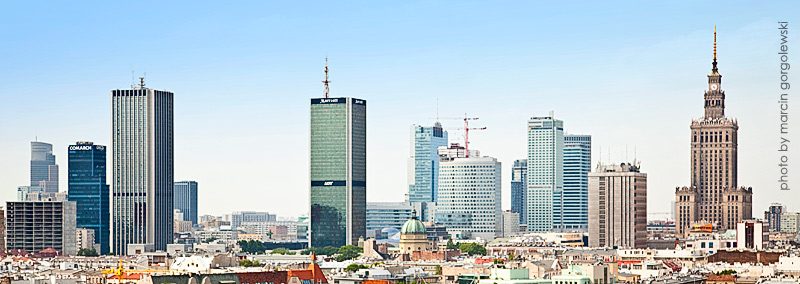 Wyniki badania
Urząd Dzielnicy Praga PółnocWygląd zewnętrzny urzędnika i jego stanowisko pracy
2013 (N=21*)
2012 (N=20)
2011 (N=20)
2013 (N=21*) 2012 (N=20)
2011 (N=20)
2013 (N=21*) 2012 (N=20)
2011 (N=20)
2013 (N=21*) 2012 (N=20) 2011 (N=20)
2013 (N=21*) 2012 (N=20)
2011 (N=20)
2013 (N=12) 2012 (N=12)
2011 (N=10)
15
* W niektórych sytuacjach audytorzy byli obsługiwani przez dwóch urzędników.
Zachowanie urzędnika wobec interesanta
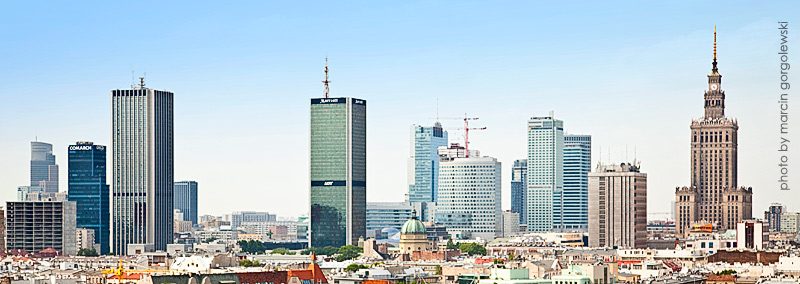 Wyniki badania
Urząd Dzielnicy Praga PółnocZachowanie urzędnika wobec interesanta (1)
Czy urzędnik podjął się obsługi sprawy?
Czy urzędnik przywitał Cię?
Czy urzędnik rozpoczął obsługę sprawy od razu?
17
* W niektórych sytuacjach audytorzy byli obsługiwani przez dwóch urzędników.
Urząd Dzielnicy Praga PółnocZachowanie urzędnika wobec interesanta (2)
2013 (N=21*)
2012 (N=20)
2011 (N=20)
2013 (N=21*) 2012 (N=20)
2011 (N=20)
2013 (N=21*) 2012 (N=20)
2011 (N=20)
2013 (N=21*) 2012 (N=20) 2011 (N=20)
2013 (N=21*) 2012 (N=20)
2011 (N=20)
2013 (N=21*) 2012 (N=20)
2011 (N=20)
18
* W niektórych sytuacjach audytorzy byli obsługiwani przez dwóch urzędników.
Urzędnik: obsługa przedstawionej sprawy
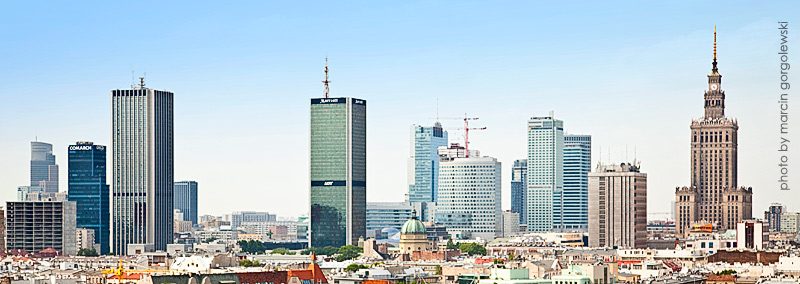 Wyniki badania
Urząd Dzielnicy Praga PółnocUrzędnik: Obsługa przedstawionej sprawy (1)
2013 (N=21*)

2012 (N=20)

2011 (N=18)
2013 (N=21*)

2012 (N=20)

2011 (N=18)
2013 (N=21*) 

2012 (N=20)

2011 (N=18)
20
* W niektórych sytuacjach audytorzy byli obsługiwani przez dwóch urzędników.
Urząd Dzielnicy Praga PółnocUrzędnik: Obsługa przedstawionej sprawy (2)
Czy urzędnik wydał Ci druk formularza / wniosku lub poinformował, gdzie możesz znaleźć taki formularz / wniosek?
Czy urzędnik zaproponował wyjaśnienie formularza/ wniosku / lub wyjaśnił, jak go wypełnić?
21
* W niektórych sytuacjach audytorzy byli obsługiwani przez dwóch urzędników.
Urząd Dzielnicy Praga PółnocUrzędnik: Obsługa przedstawionej sprawy (3)
Czy urzędnik podczas wyjaśniania przedstawionej przez Ciebie sprawy...?
Czy urzędnik podczas wyjaśniania przedstawionej sprawy wydał kartę informacyjną?
22
* W niektórych sytuacjach audytorzy byli obsługiwani przez dwóch urzędników.
Urzędnik: sposób załatwienia przedstawionej sprawy
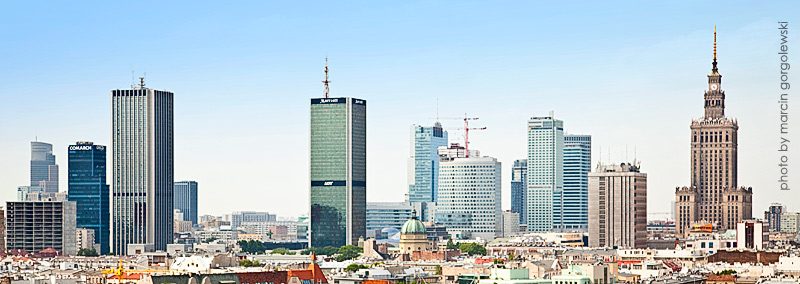 Wyniki badania
Urząd Dzielnicy Praga PółnocUrzędnik: Sposób załatwienia przedstawionej sprawy (1)
Sprawy, o których urzędnik poinformował sam (bez dopytywania)
24
* W niektórych sytuacjach audytorzy byli obsługiwani przez dwóch urzędników.
Odsetek odpowiedzi „TAK”
Urząd Dzielnicy Praga PółnocUrzędnik: Sposób załatwienia przedstawionej sprawy (2)
W jaki sposób urzędnik spontanicznie, bez Twojego dopytywania poinformował Cię o opłatach/braku opłat, jakie są wymagane przy załatwianiu przedstawionej przez Ciebie sprawy?
Czy po dopytaniu urzędnik...
25
Urząd Dzielnicy Praga PółnocUrzędnik: Sposób załatwienia przedstawionej sprawy (3)
Czy urzędnik poinformował, gdzie można uiścić opłatę?
Czy urzędnik poinformował o terminie odpowiedzi na przedstawioną sprawę?
26
* W niektórych sytuacjach audytorzy byli obsługiwani przez dwóch urzędników.
Urząd Dzielnicy Praga PółnocUrzędnik: Sposób załatwiania przedstawionej sprawy (4)
2013 (N=21*)

2012 (N=20)

2011 (N=18)
2013 (N=21*)

2012 (N=20)

2011 (N=18)
2013 (N=21*) 

2012 (N=20)

2011 (N=18)
27
* W niektórych sytuacjach audytorzy byli obsługiwani przez dwóch urzędników.
Urząd Dzielnicy Praga PółnocUrzędnik: Sposób załatwienia przedstawionej sprawy (5)
Zachowanie urzędnika
28
Zsumowane odpowiedzi „zdecydowanie TAK” i „raczej TAK”
* W niektórych sytuacjach audytorzy byli obsługiwani przez dwóch urzędników.
Urząd Dzielnicy Praga PółnocUrzędnik: Sposób załatwienia przedstawionej sprawy (6)
Zachowanie urzędnika
2013 (N=21*)
2012 (N=20)
2011 (N=18)
2013 (N=21*) 2012 (N=20)
2011 (N=18)
2013 (N=21*) 2012 (N=20)
2011 (N=18)
2013 (N=21*) 2012 (N=20) 2011 (N=18)
2013 (N=21*) 
2012 (N=20)
2011 (N=18)
29
* W niektórych sytuacjach audytorzy byli obsługiwani przez dwóch urzędników.
ARC Rynek i Opinia Sp. z o. o.
ul. Juliusza Słowackiego 12
- budynek KIRKOR
01-627 Warszawa
tel.: +48 22 584 85 00 
fax.: +48 22 584 85 01
TO, CO ISTOTNE